DEATH AND DYINGPRESENTATION FOR 4TH YEARMBChB
BY RA OKOTH
DEPT OF PSYCHIATRY
UON./2016
University of Nairobi                                 ISO 9001:2008       1	 Certified 		http://www.uonbi.ac.ke
Death and dying confront every new doctor where as your first encounter is in human anatomy during dissection!!!!!!!!
YOU become a doctor for what you imagine to be the satisfaction of work, and that turns out to be the satisfaction of competence.
In medicine air always goes in and out, blood goes round and round, oxygen is good, BUT   death is inevitable1!!!!
University of Nairobi                                 ISO 9001:2008       2	 Certified 		http://www.uonbi.ac.ke
Why learn about death?
Personal concern because of unresolved previous experience and ongoing experience

Being a medic

A general wish to understand death and dying issues ie it is inevitable , a mystery, makes life more precious,
Dying provides an opportunity of transformation
Death and Dying – Important Definitions
Thanatology: the study of the death and dying.
Hospice care: warm, personal, patient and family centered care for the terminally ill, focused on the relief of pain, control of symptoms, and quality of life.
Palliative care: relieving the pain and suffering and allowing people to die in peace and dignity.

Terminal drop: a sudden decrease in cognitive functioning shortly before death, typically present on intelligence tests.
Bereavement: is the loss of someone to whom a person feels close and the process of adjustment to it. 
Grief: is the emotional response experienced in the early phases of bereavement, ranging from numbness to anger
Anticipatory grief: symptoms of grief experienced while the person is still alive; may help survivors handle the actual death more easily.
Grief work (Kubler-Ross) the working out of  psychological issues connected with grief.
Mourning: refers to the ways, usually culturally accepted, in which the bereaved and the community act while adjusting to a death.
Active euthanasia /  mercy killing: direct action taken deliberately to shorten a life in order to end suffering or allow a terminally ill person to die with dignity. (generally illegal.)
Passive euthanasia: is deliberately withholding or discontinuing treatment, such as medication, life-support systems, or feeding tubes, that might extend the life, or postpone the natural death, of a terminally ill patient. 
Assisted suicide: in which a physician or someone else helps a person bring about a self-inflicted death by, for example, prescribing or obtaining drugs or enabling a patient to inhale deadly gas.
Living will: a person who signs a living will must be legally competent at the time, and the document generally cannot be witnessed by anyone who stands to gain. May explain specific provisions with regard to: relief of pain, cardiac resuscitation, mechanical respiration, antibiotics, and artificial nutrition and hydration. (currently not practised in Kenya)
Persistent vegetative state: a state while technically alive, they have no awareness and only rudimentary brain functioning.
Durable power of attorney: the appointing of a person to make such decisions, if the person him/herself is unable to do so.
Historical Perspective
Death was a normal, expected event, sometimes even welcomed as a peaceful end to suffering. 

Caring for a dying family member at home, was a common experience for adult and children in the 19th century.
Advances in medicine and sanitation during the 20th century brought about a “mortality revolution” in developed countries.
Care of the dying and the dead, including preparation of the bodies for burial, became largely a task for professionals
Something to think about…
If there is something certain in life, it is death.
For the most part the more wisely we approach it, the more fully we can live until it comes.
Death is of course a biological fact, but it also has legal, social, medical, and psychological aspects.
Although the legal definition varies from place to place, death is generally considered to the cessation of bodily process. 
Because of the new medical technology, it is becoming more and more difficult to have a definite definition of death that encompasses all of these multiple issues.
All deaths are different, just as all lives are different. 
Dying from AIDS, versus dying from a car accident or from suicide
PHYSIOLOGY OF DYING
Somatic death or death of the body

Series of irreversible events leading to cell death

Causes of death varies

However, there are basic body changes leading to all deaths
THESE BASIC BODY CHANGES RESULT IN THE DEATH OF ALL VITAL BODY SYSTEMS
PULMONARY:
Unable to oxygenate the body
Assess for poor oxygenation-skin pale, cyanotic, mottled, cool
in dark skinned - assess mucous membranes, palms of hands, soles of feet
CARDIOVASCULAR
Large load on heart when lungs fail
Heart not getting needed oxygen
Pumping heart not strong enough to circulate blood
Blood backs up causing failure
Leads to pulmonary and liver congestion
BLOOD CIRCULATION
Decreased, as heart less able to pump
May have a “drenching sweat” as death approaches
Pulse becomes weak and irregular
If pulse relatively strong, death is hours away
If pulse is weak and irregular, death is imminent
COMBINATION OF THESE EVENTS LEADS TO CELL DEATH, AND DEATH OF THE ORGANISM (HUMAN)
As pulmonary and cardiovascular systems fail, other body systems begin to fail, also
FAILING METABOLISM
Metabolic rate decreases, almost stopping

Feaces might be retained or incontinence might be present
FAILING URINARY SYSTEM
Urinary output decreases

Blood pressure too low for kidney filtration

Further load on cardiovascular system due to increase circulating volume
FAILING NERVOUS SYSTEM
Decrease oxygen to the brain, means decreasing brain function
Sensation and power lost in legs, first, then arms
May remain conscious, semi-conscious, or comatose
SPECIFIC SENSORY DECLINE
Dying person turns toward light - sees only what is near
Can only hear what is distinctly spoken
Touch is diminished - response to pressure last to leave
Dying person might turn toward or speak to someone not visible to anyone else
Eyes may remain open even if unconscious
Person might rally just before dying
Issues in Determining Death
Brain death — neurological definition of death

 All electrical activity of brain has ceased for a specified period of time

 Flat EEG recording

 Some medical experts argue criteria for death should include only higher cortical functioning
FURTHER NEUROLOGIC DECLINE AT DEATH
Pupils might react sluggishly or not at all to light
Pain might be significant
Assess for pain if person unable to talk:  restlessness, tight muscles, facial expressions, frowns
Provide pain medication as needed
NEVER LOSE SIGHT. . .
Death is the end, as we know it, for that person
We can only support, listen therapeutically, and
Make the person as physically comfortable as possible
We can also use our knowledge and expertise to strengthen, support, and prepare the family
DEATH CAN INVOLVE FEARS THAT ARE PHYSICAL, SOCIAL, AND EMOTIONAL
PHYSICAL - Helplessness, dependence, loss of physical faculties, mutilation, pain

SOCIAL - Separation from family, leaving behind unfinished business

EMOTIONAL - Being unprepared for death and what happens after death
INTERVENTIONS FOR FEARS
Talk as needed
Avoid superficial answers, i.e. “It’s God’s will
Provide religious support as appropriate
Stay with the patient as needed
Work with families to strengthen and support
Attitudes towards death and dying across the life-span
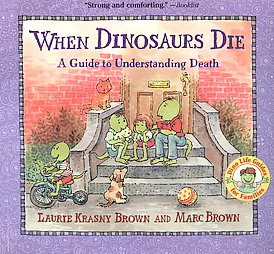 Childhood
Not until between the ages of 5 and 7 do most children understand that death is irreversible.
They also come to terms with the fact that death is universal (all living things die), and that a dead person is nonfunctional ( all life functions end at death.)
Children would benefit from being introduced to the notion of death early on: (i.e. dead leaves, dead pets, etc,)
Many books help children understand and deal with their feelings when someone they care about dies.
Links - books on death and dying:
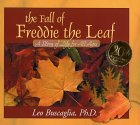 http://www3.baylor.edu/~Charles_Kemp/terminal_illness/childrens_books.htm
http://www.best-childrens-books.com/childrens-books-about-death.html
Infants and Toddlers
This age may not understand death.
They will react to the change in emotions exhibited by adults.
If it is a parent who has died, the child will experience separation anxiety.
The change in routine that occurs when someone has died can be upsetting to a child this age.
Encourage the caregiver to provide as consistent a routine as possible.  The caregiver should try to spend some time each day with the child to help them feel secure.
Preschool Age
This age has trouble understanding death.  They may not understand that death is permanent,
Tell the child what to expect as far as changes in routine or what they may see.
This age group is very egocentric, and may feel that the death is result of something they did or thought.
A child at this age may be concerned about where the person who died has gone or how that person will perform basic life functions.
Fear of “catching death” or falling asleep and not awaking is not uncommon in this age group.
Opportunities to express their feelings and repeated clear explanations will benefit a child at this age.
School Age
Although the younger child in this age group does not believe it can happen to them, this aged child is beginning to understand death a little more fully.
A school age child may worry about other significant people in their life dying.
There is often a need for more details about how or why the person died.
Feelings may be difficult to express or understand for this child.  
Letting them know that different people handle their feelings differently and being supportive will help a child in this age group.
Death is not something that adolescents normally think much about.
Elkind’s personal fable (tendency to believe they are invulnerable) has been questioned, yet many teens take some  heedless risks.
When teens are terminally ill, they may deny their condition and talk as if they are going to recover when they know they are not.
Denial and repression of emotions, helps them deal with this crushing blow to their dreams and expectations, and anger.
Adolescents
This age group is beginning to think more abstractly and more like an adult.
They may act as if they do not want help, do not want to talk about death, or they may try to hide their feelings.
It is important to encourage communication and to include the adolescent in decision making.
It is unfortunately common for this age group to come across someone they know who has died a violent death.
Seek professional help if needed.
Adulthood:
Young adults, recently graduating, married or new parents, may have a great deal of difficulty dealing with death and dying; they may be very frustrated and become quite rageful (in hospital settings.)
Middle aged people, if they have been able to resolve Erikson’s stage successfully, may be in better terms to deal with the undeniability of death. 
They have lost friends, and parents, thus may be better able to deal with their own mortality.
Even in the very old, acknowledgment  of imminent death may be mixed with affirmation of the preciousness of the life that is slipping away.
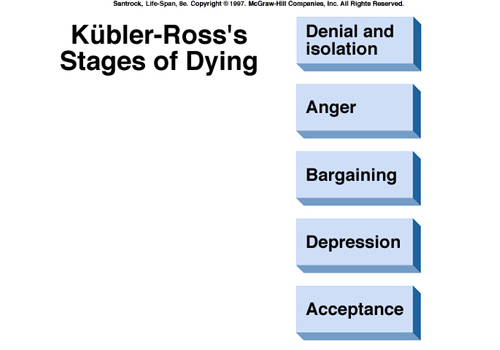 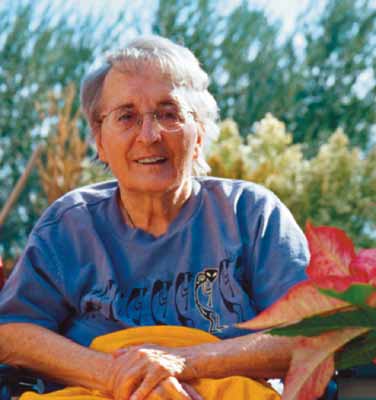 Grief Work: Three Stages
Grief work generally takes the following path:
Shock and disbelief: 
This first stage may last several weeks, especially after a sudden or unexpected death. It may protect the person from more intense reactions. Hallucinations and constant crying may be very common. Usually, confusion is also present. Somatization may also be present: nausea, numbness, headaches, etc.
Preoccupation with the memory of the death person: 
May last up to 6 months; the survivor tries to come to terms with the death but cannot yet accept it. Crying still continues, may diminish and increase once again on anniversary dates.
Resolution: 
The final stage has arrived when the bereaved person renews interest in everyday activities; memories of the dead person bring fond feelings mingled with sadness, rather than sharp pain and longing.
Denial and Isolation
At first, we tend to deny the loss has taken place, and may withdraw from our usual social contacts. This stage may last a few moments, or longer.
Anger
The grieving person may then be furious at the person who inflicted the hurt (even if she's dead), or at the world, for letting it happen. 
He may be angry with himself for letting the event take place, even if, realistically, nothing could have stopped it.
Bargaining
Now the grieving person may make bargains with God, asking, "If I do this, will you take away the loss?"
Depression
The person feels numb, although anger and sadness may remain underneath.
Acceptance
This is when the anger, sadness and mourning have tapered off. The person simply accepts the reality of the loss.
Special Losses
Surviving a Spouse
Losing a Parent in Adulthood
Losing a Child
Mourning a Miscarriage
Copyright (c) 2004 by The McGraw-Hill Companies, Inc. All rights reserved.
Medical, Legal, and Ethical Issues: The “Right to Die”
Suicide
Aid in Dying
Advance Directives
Attitudes Toward Euthanasia and Assisted Suicide
Efforts to Legalize Physician Aid in Dying
End-of-Life Options
Copyright (c) 2004 by The McGraw-Hill Companies, Inc. All rights reserved.
Care for Dying Individuals ?
Death in U.S.:  often lonely, prolonged, painful

Plan for your death
 Make a living will
 Give someone power of attorney
 Give your doctor specific instructions 
 Discuss desires with family and doctor
 Check insurance plan coverage
Communicating with the Dying Person
Establish your presence

Eliminate distraction

Limit visit time

Don’t insist on acceptance

Allow expressions of guilt or anger

Discuss alternatives, unfinished business
Ask if there is anyone s/he would like to see

Encourage the dying individual to reminisce

Talk with the individual when s/he wishes to talk

Express your regard
Euthanasia
Painlessly ending lives of persons suffering from incurable diseases or severe disabilities

Passive euthanasia — withholding of available treatments, allowing the person to die
Active euthanasia — death induced deliberately, as by injecting a lethal dose of drug

Publicized controversy:  assisted suicide
Care for Dying Individuals
Hospice — humanized program committed to making the end of life as free from pain, anxiety, and depression as possible

Palliative care — reducing pain and suffering and helping individuals die with dignity
When Others Decide
Terry Schaivo read!!!!!

What is a persistent vegetative state?

Who decides?

What are their motives?
Grieving
Grief:  emotional numbness; a complex emotional state of…
 Disbelief
 Separation anxiety
 Despair
 Sadness
 Loneliness 

	…that accompanies loss of someone we love
Cultural Diversity in Healthy Grieving
Contemporary western orientation
 Breaking bonds with the dead
 Returning survivors to autonomous lifestyle
Non-Western cultures
 Maintaining ties with deceased 
Influenced by religious beliefs and lifestyle
Making Sense of Grief
Grieving stimulates many to try to make sense of their world — positive themes linked to hopeful future and better adjustment

Effort to make sense of it pursued more vigorously when caused by an accident or disaster
Losing a Life Partner
Those left behind after the death of an intimate partner suffer profound grief and often endure

 Financial loss
 Loneliness linked to poverty and education
 Increased physical illness
 Psychological disorders, including depression
Marital Quality and Adjustment to Widowhood
Widowhood associated with increased anxiety among those highly dependent on their spouses

Lower anxiety for those who did not depend on their spouse very much
Forms of Mourning
Approximately 80 percent of corpses are disposed of by burial, the remaining 20 percent by cremation 

Funeral industry is source of controversy

Funeral is important aspect of mourning in many cultures

Cultures vary world over in how they practice mourning
The University of Nairobi
Questions or Comments Please
Did thanatology make sense????
University of Nairobi                                 ISO 9001:2008       50	 Certified 		http://www.uonbi.ac.ke